NOAA’s National Air Quality Forecast Capability operational and experimental updates

Dorothy Koch1, Ivanka Stajner2, Jeff McQueen2, Pius Lee3, Jianping Huang2,5, 
Ho-Chun Huang2,5, Li Pan2,5, Youhua Tang3,6, Daniel Tong3,6, Patrick Campbell3,6, Ariel Stein3, James Wilczak4, Irina Djalalova4,8, Dave Allured4,8, Phil Dickerson7, Jose Tirado1,9


(1)	NOAA NWS/STI
(2)	NOAA NWS/NCEP
(3)	NOAA ARL 
(4)	NOAA ESRL
(5)	IMSG
(6)	Cooperative Institute for Satellite Earth System Studies (CISESS)
(7)	EPA
(8)	CIRES, University of Colorado
(9)	ERG


with contributions from the entire NAQFC Implementation Team

CMAS Conference, Chapel Hill, NC                                                                                            October, 2019
NAQFC related presentations
Implementation of new satellite-based source maps in the FENGSHA dust module and initial application with the CMAQ-based NAQFC system, Daniel Tong (next speaker).
Development of a Fast Fire Emission Processor and Its application with HMS-Bluesky and GBBEPx Inventories, Youhua Tang (Tue, Oct 22, 10:40 AM - 11:00 AM, Dogwood Room).
Evaluation of GFS-driven CMAQ predictions of PM2.5 and O3 at NOAA, Jianping Huang (poster session, Tue, Oct 22, 05:00 PM - 07:45 PM, Main Atrium).
NWS context
The Office of Science and Technology Integration (OSTI) Modeling Division (about $29M/yr)
Includes:
NGGPS (Next Generation Global Prediction System)
HFIP (Hurricane Forecast Improvement Program)
“Weeks 3-4”
Air Quality 
COASTAL Act

We are moving towards “unification”, reducing the number of model component versions, for example using the FV3 dynamical core for all atmospheric applications, including AQ
We are collaborating closely with the Research office (OAR) and community, to bring “Research to Operations” and vice versa.
The Unified Forecast System (UFS) is becoming a central effort, started from our office, now also supported by OAR/OWAQ, and we are planning to extend the collaboration to other NOAA Offices and beyond: http://ufscommunity.org
The UFS has 8 “applications”, including air quality, and an atmospheric chemistry working group
Most of our air quality development work will now be supported under the UFS project, and we are in the project and proposal development stage now.
National Air Quality Forecast Capability
We improve the basis of air quality alerts and provide air quality information to people at risk to further NWS mission of protecting life and property and the enhancement of the national economy.
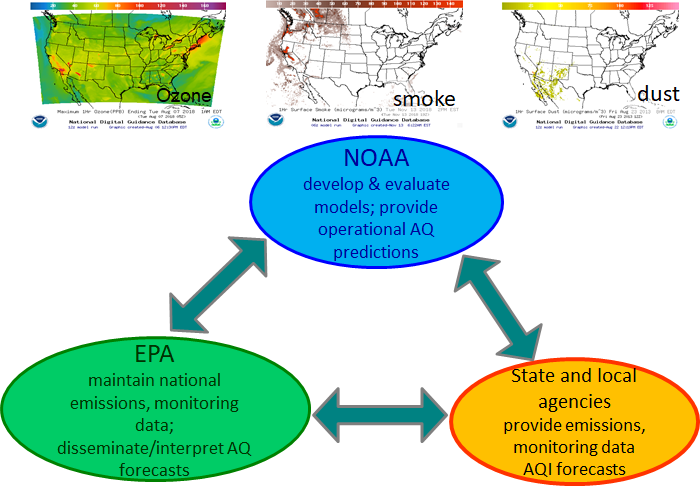 National Air Quality Forecast Capability (NAQFC) develops and implements operational air quality forecast guidance for the United States.

Current operational Prediction Capabilities are:  
Ozone nationwide
Smoke nationwide
Dust over CONUS
Fine particulate matter (PM2.5) nationwide
  These capabilities rely on a strategic partnership with the Environmental Protection Agency (EPA) and state and local air quality forecasters.
4
Our products are available @
Realtime images @ airquality.weather.gov and as GRIB files from ftp://tgftp.nws.noaa.gov/SL.us008001/ST.opnl/DF.gr2/DC.ndgd/GT.aq/AR.conus/
In GIS format @ https://idpgis.ncep.noaa.gov/arcgis/rest/services/NWS_Forecasts_Guidance_Warnings
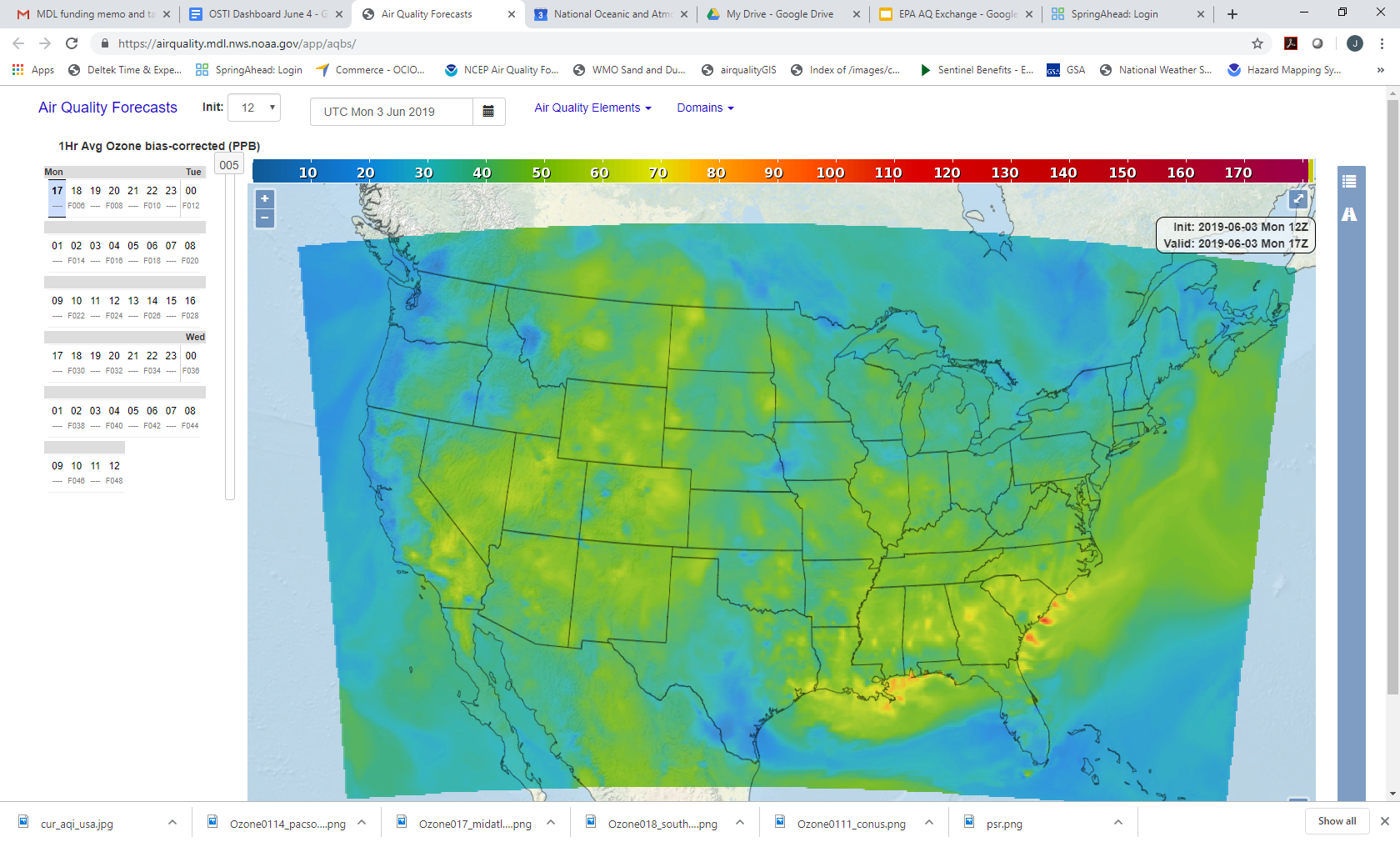 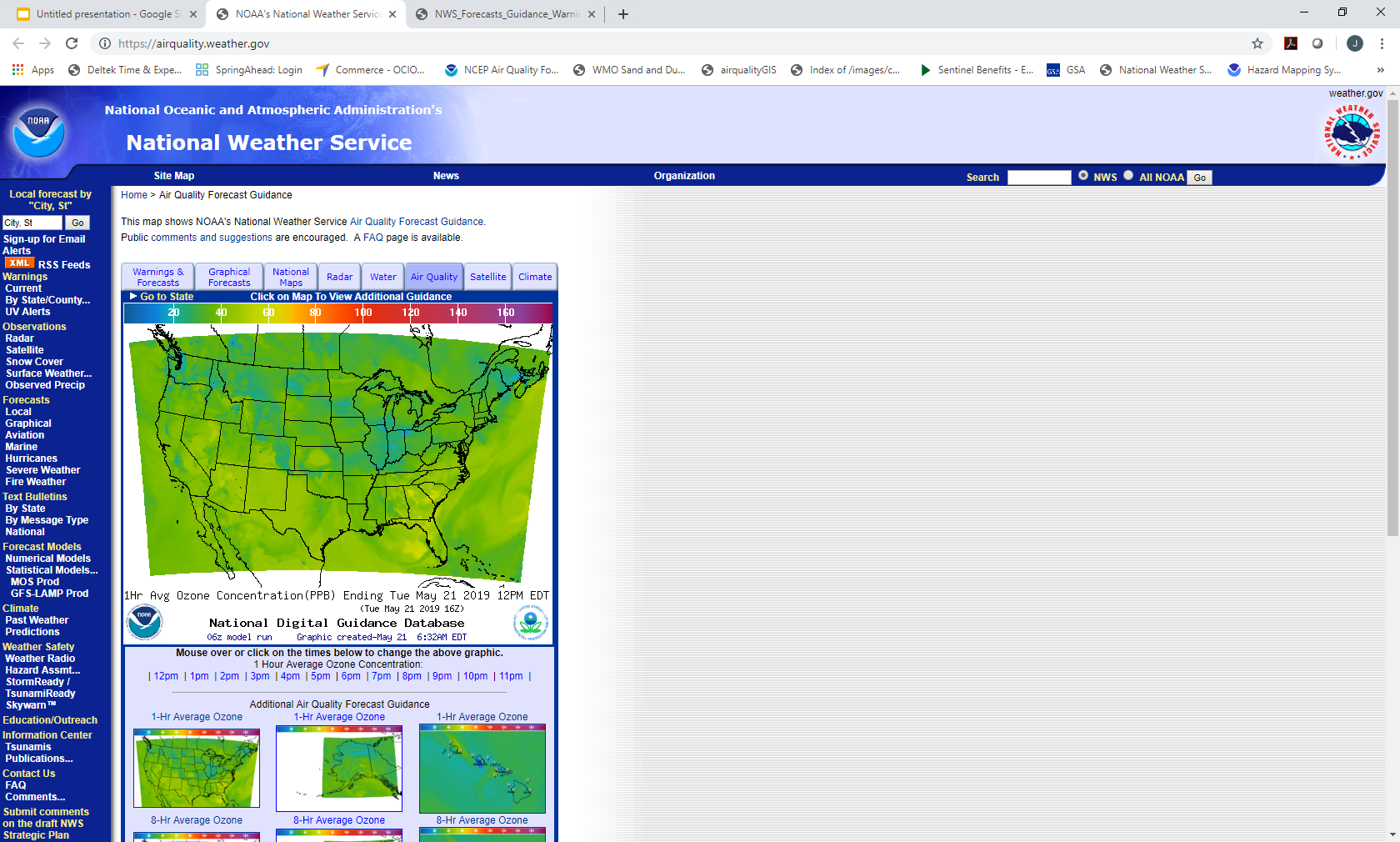 Historical database available from the National Digital Guidance Database@
https://www.ncdc.noaa.gov/data-access/model-data/model-datasets/national-digital-guidance-database-ndgd
Operational centers Forecast performance analysis
NAQFC/CMAQ has the best performance based on several metrics against other operational centers models, ECCC (Regional AQ Deterministic Prediction system) Canada and ECMWF (CAMS-IFS)
NAQFC/CMAQ has best overall Factor of 2 fraction (FAC2) scores for O3 and PM2.5. 
For ozone in the summertime, NAQFC/CMAQ has the best correlations.
NAQFC/CMAQ has best (closest to 0) Mean Fractional Bias for daily max O3 and PM2.5
NAQFC/CMAQ has best overall performance (AQPI) for summertime daily max O3
NAQFC/CMAQ has best overall performance (AQPI) for daily max PM2.5
All comparison statistics based on CMAQ raw output
Time Series of O3and PM2.5 Mean Monthly Values for Factor-of-2 and Correlation: 2017/01–2019/07, Continental Domain
FAC2
R
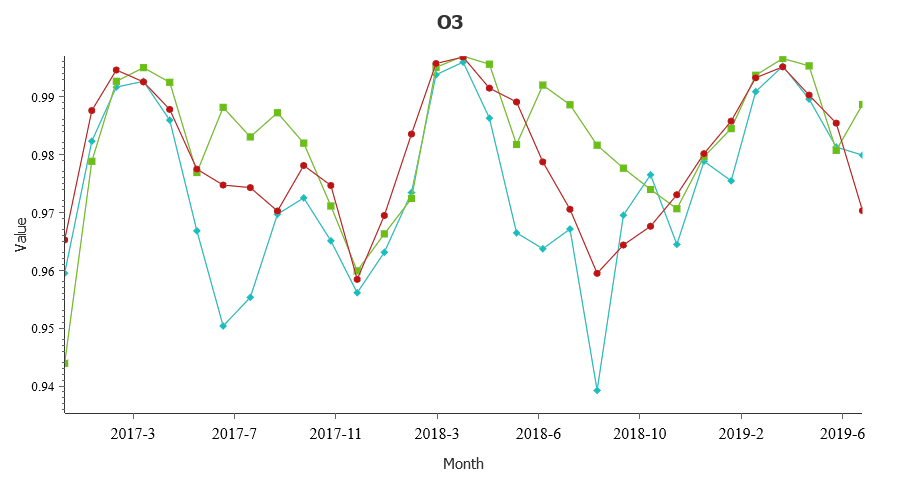 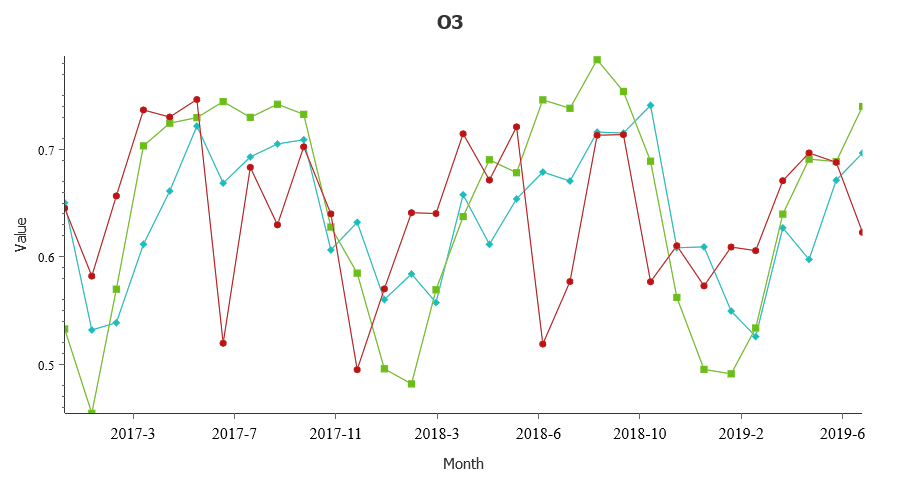 O3
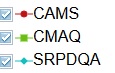 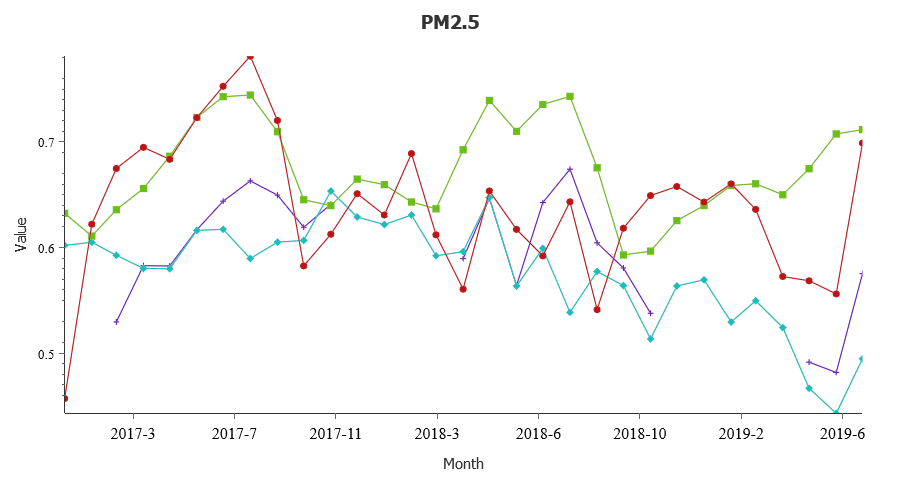 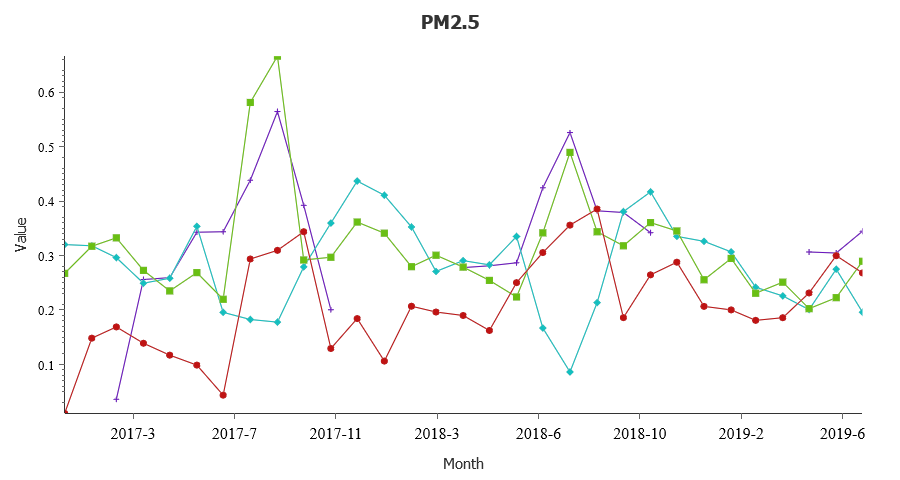 PM2.5
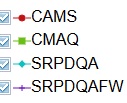 Statistics are calculated using daily MAX observed and forecasted concentrations
Moran, et al
[Speaker Notes: * NAQFC has best overall FAC2 scores for O3 and PM2.5
* RAQDPS has better FAC2 scores for NO2 than IFS in winter, lower in summer
* R scores for O3 are comparable overall; NAQFC performs better in summer, RAQDPS in winter
* CAMS-IFS has consistently lower R scores for NO2 than RAQDPS and has several "drops“ in summer 2017 and summer 2018
* R scores are lower for PM2.5 for all models compared to O3 and there is considerable "jockeying" between models over the 2+ year period
* In August 2018 the R score for FireWork had a large increase vs. the large decrease for RAQDPS: only difference in 2 systems is inclusion of wildfire emissions in FireWork; as shown in next slide, there was a large increase in wildfire activity in western Canada between July 2018 and August 2018]
Operational updates implemented last December
Updated fine particulate matter (PM2.5) bias correction system to use:
Consistent model predictions for training of the unified KFAN bias correction system
Increased number of observation sites for model bias correction to over 900 monitors
Improvements to forecast extreme events by adding the difference between the current raw model forecast and historical analogs’ mean to the KFAN bias-corrected predictions 
New ozone bias correction with the same unified codes and configuration
Uses ozone, wind direction, wind speed, temperature, solar radiation, NOx, NOy and PBL height as parameters to identify analogs 
airquality.weather.gov display bias corrected ozone instead of raw ozone
Updated anthropogenic emissions (NEI2014v2)
Update Alaska and Hawaii domain CMAQ code to the same version used for CONUS:
CB05 gas-phase and aero6 aerosol chemistry (155 species)
Improved heterogeneous, aqueous, winter-time reactions
Improved SOA and coarse mode PM
Performance of Ozone predictions: Observed Vs predicted 1 hr averaged Diurnal variability, August 2019
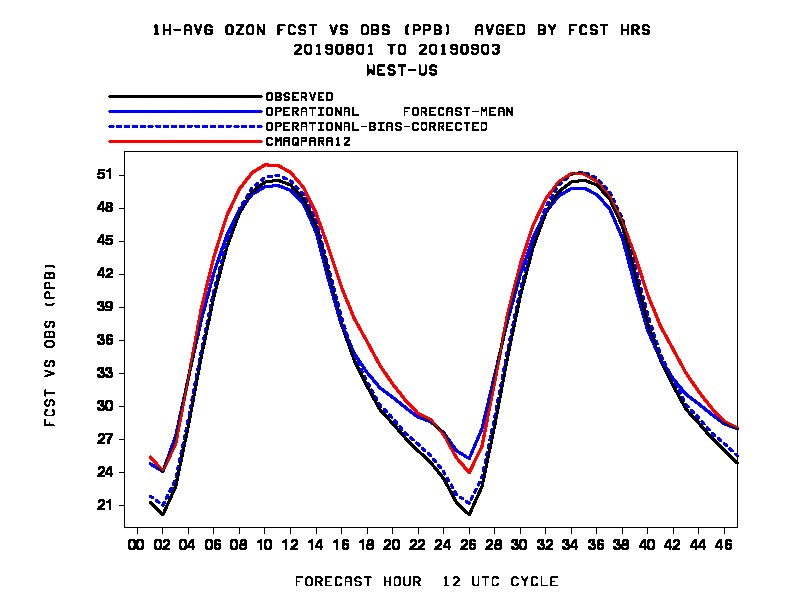 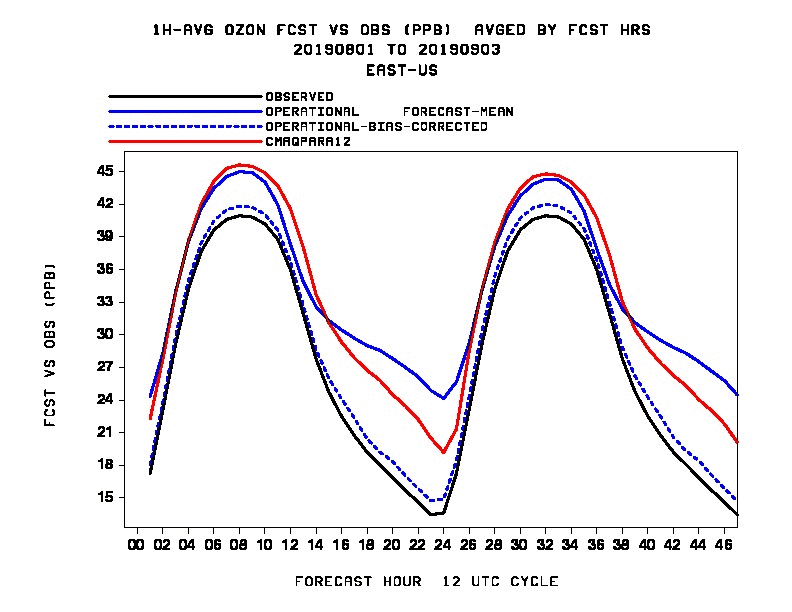 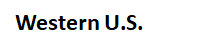 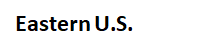 Performance of Ozone predictions: Daily 8 hr max mean bias, August 2019
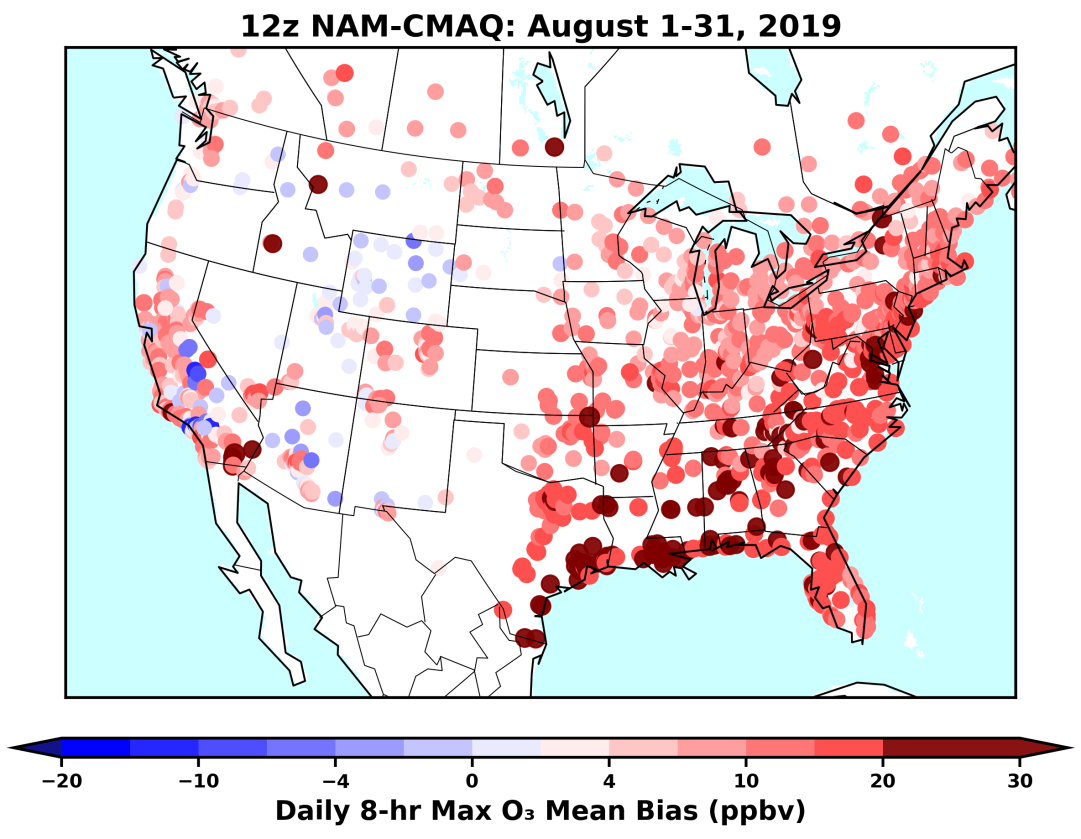 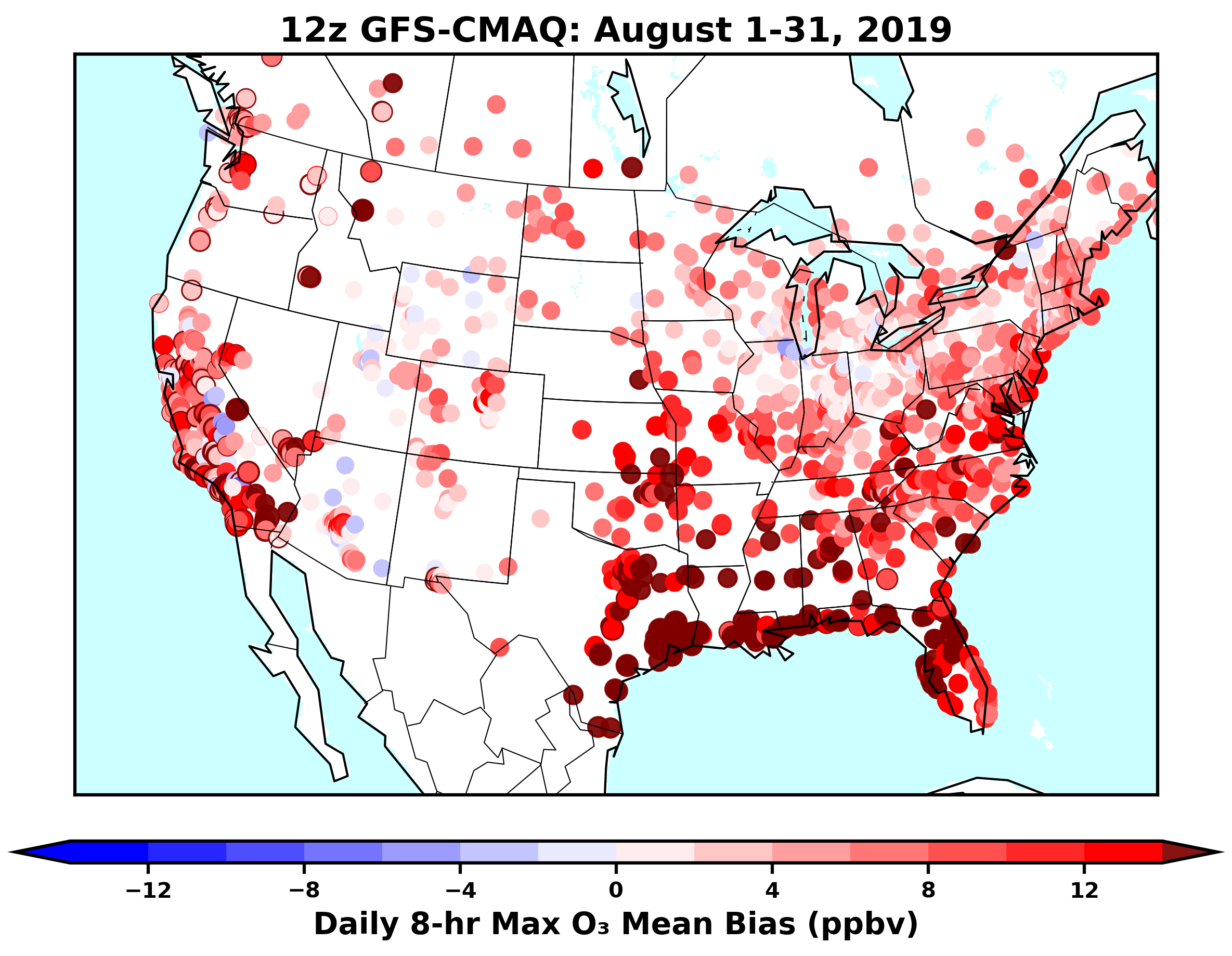 Performance of PM predictions: Observed Vs predicted 1 hr averaged Diurnal variability, August 2019
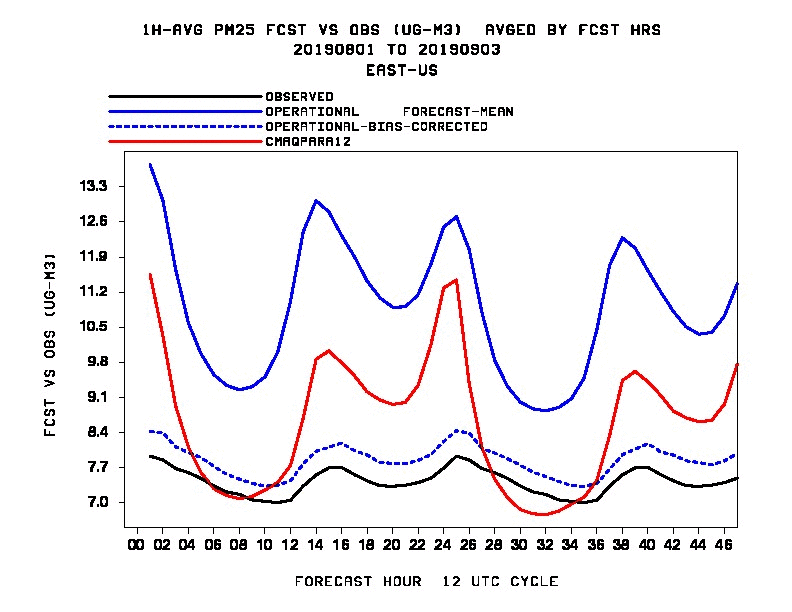 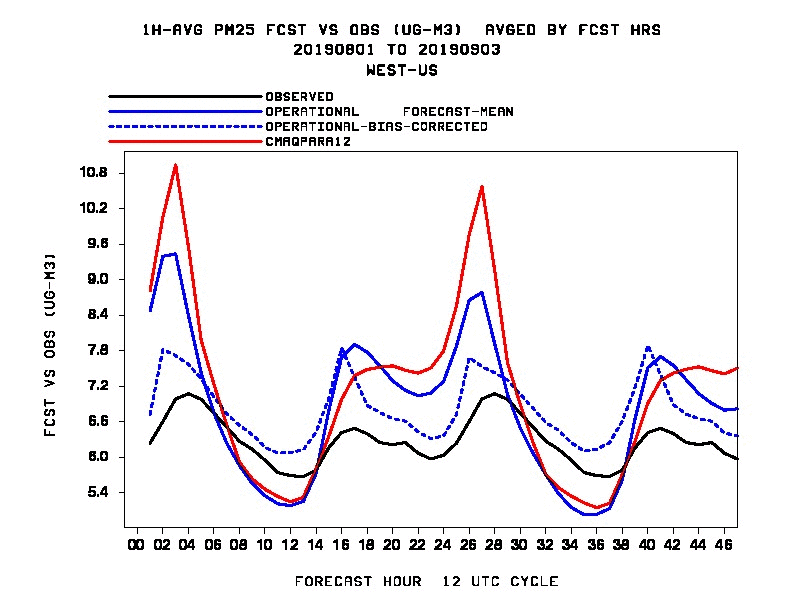 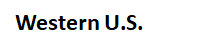 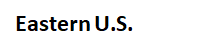 Performance of PM predictions: 1 hr daily max PM2.5 August 2019 Monthly Average Bias
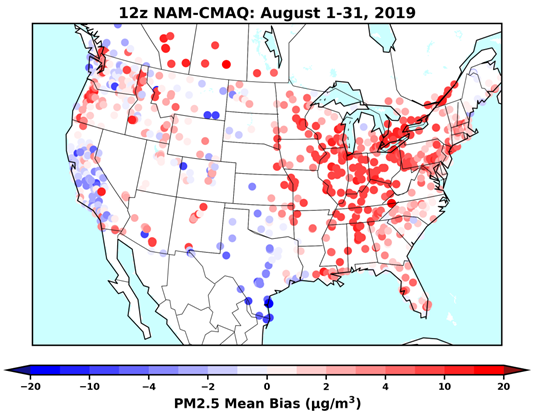 NAQFC Future updates and work in progress
Couple and drive CMAQ with FV3GFS, NOAA’s Next Generation Global Prediction System.
Extend the range of CMAQ predictions from 48 hours to 72 hours
Including the KFAN/Bias corrected products
Updates to fire emission scheme (Global Biomass Burning Emissions Product eXtended (GBBEPx)
Use of GEFS-Aerosols for lateral boundary conditions
Develop new probabilistic forecast product for ozone and PM2.5
Working on initiating display of operational PM 2.5 products on NWS websites and ozone bias correction on GIS web services
Transitioning to FV3GFS-CMAQ
The new dynamic core, Finite-Volume on a Cubed-Sphere (FV3)
NOAA next generation global prediction system
Allows for higher resolution and extension of weather forecast through 14 days
Implemented last June
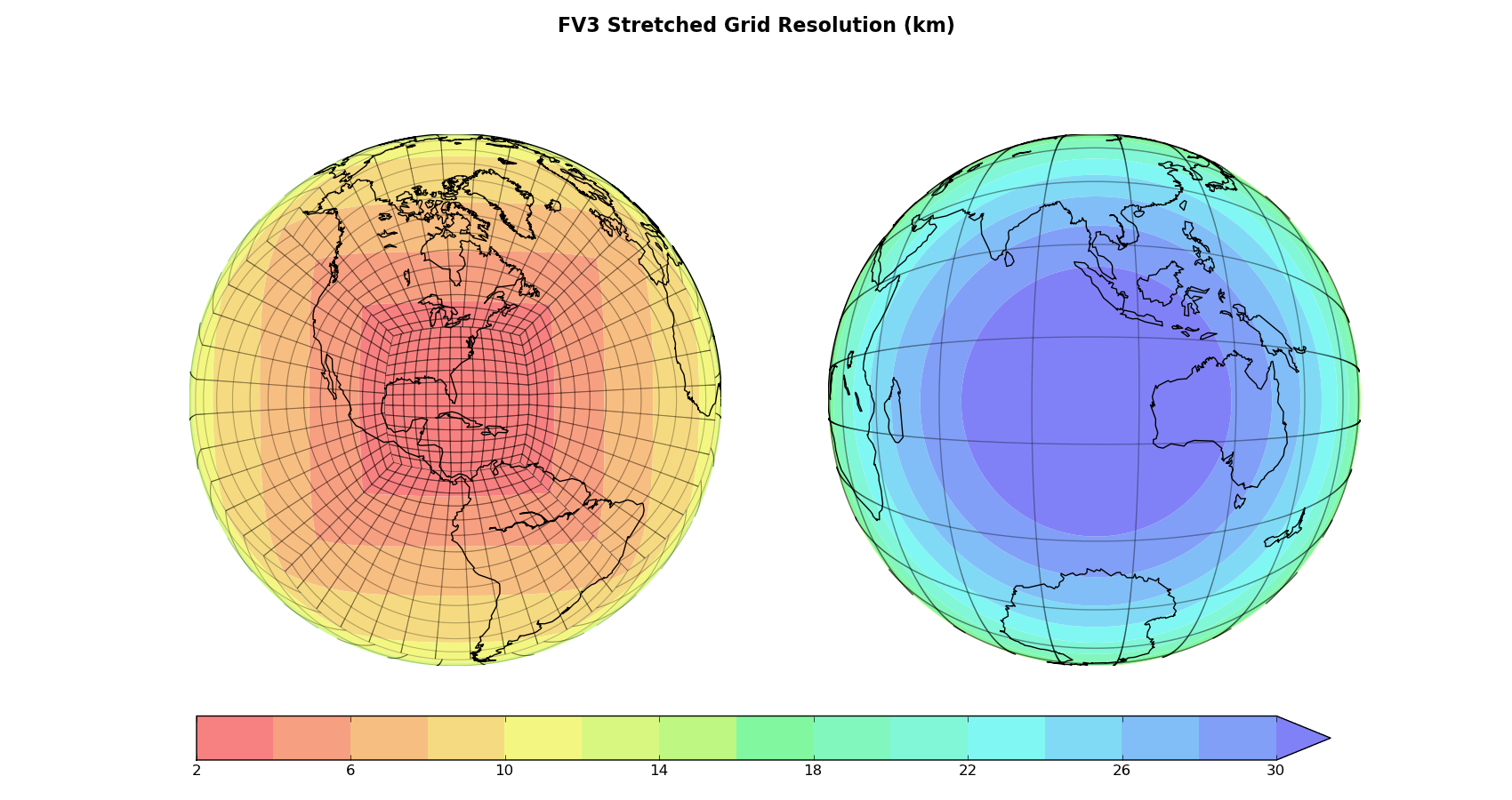 noaa.gov
CMAQ Ozone driven by  FV3GFS 13 km
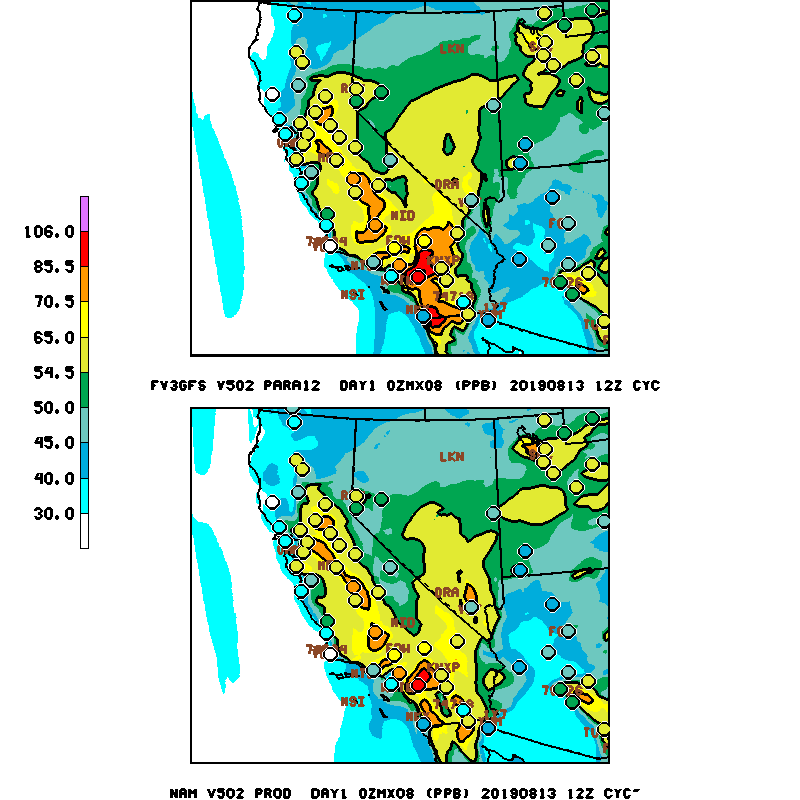 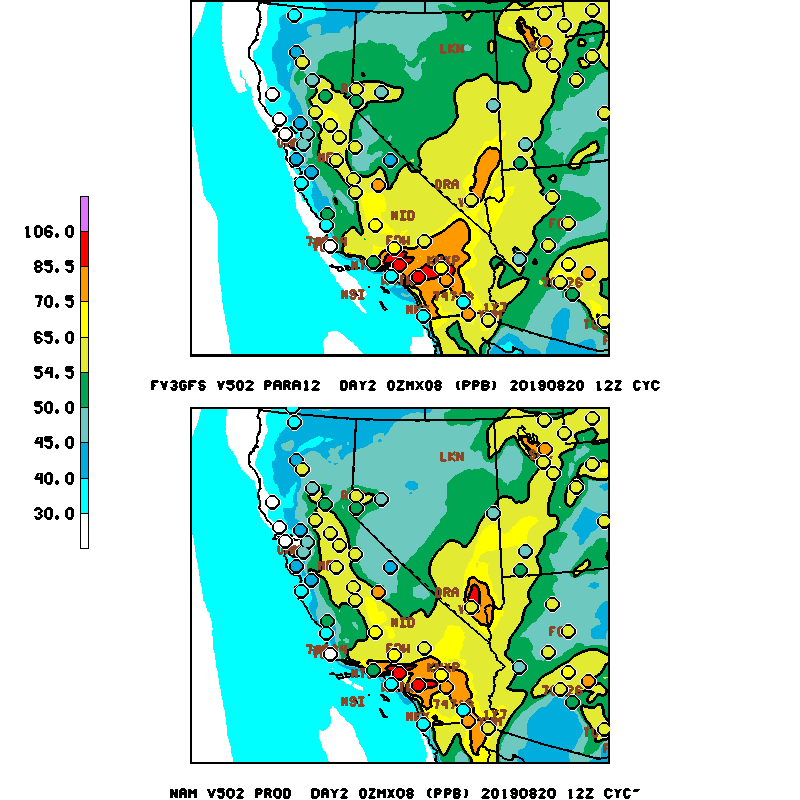 FV3 and operational predictions are similar
8 hr daily max Ozone  (day 1)August 2019 Monthly Average Bias
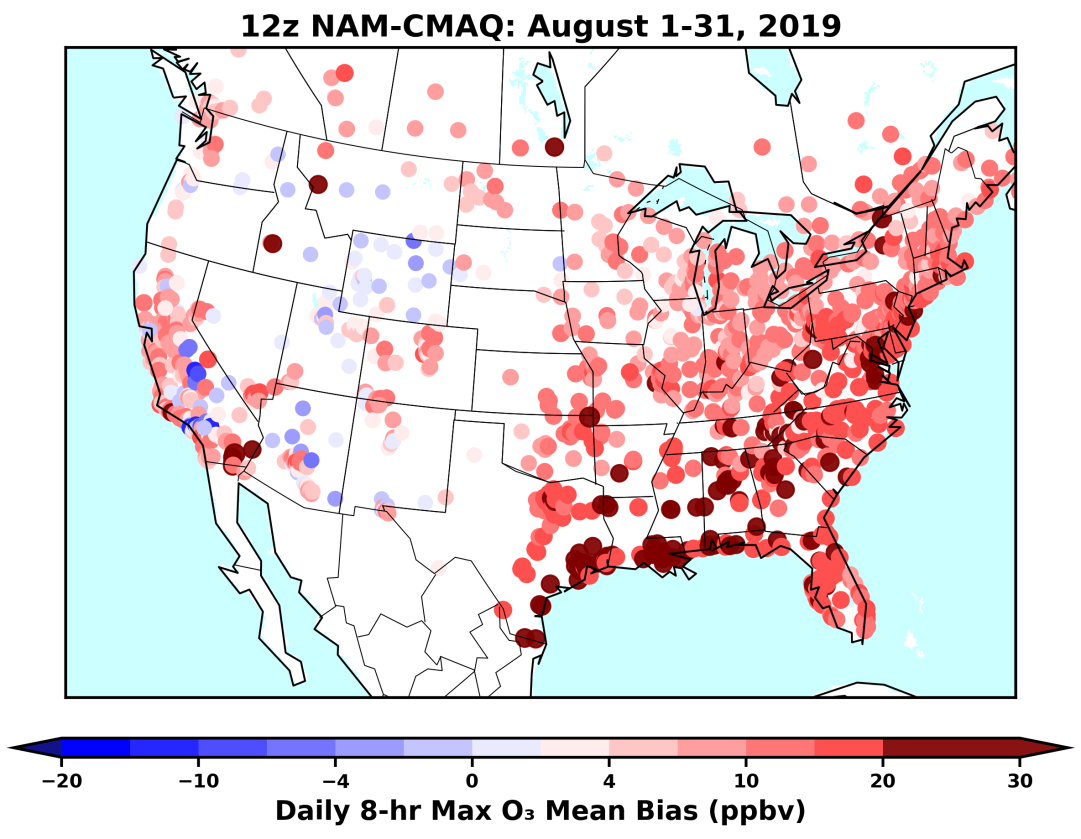 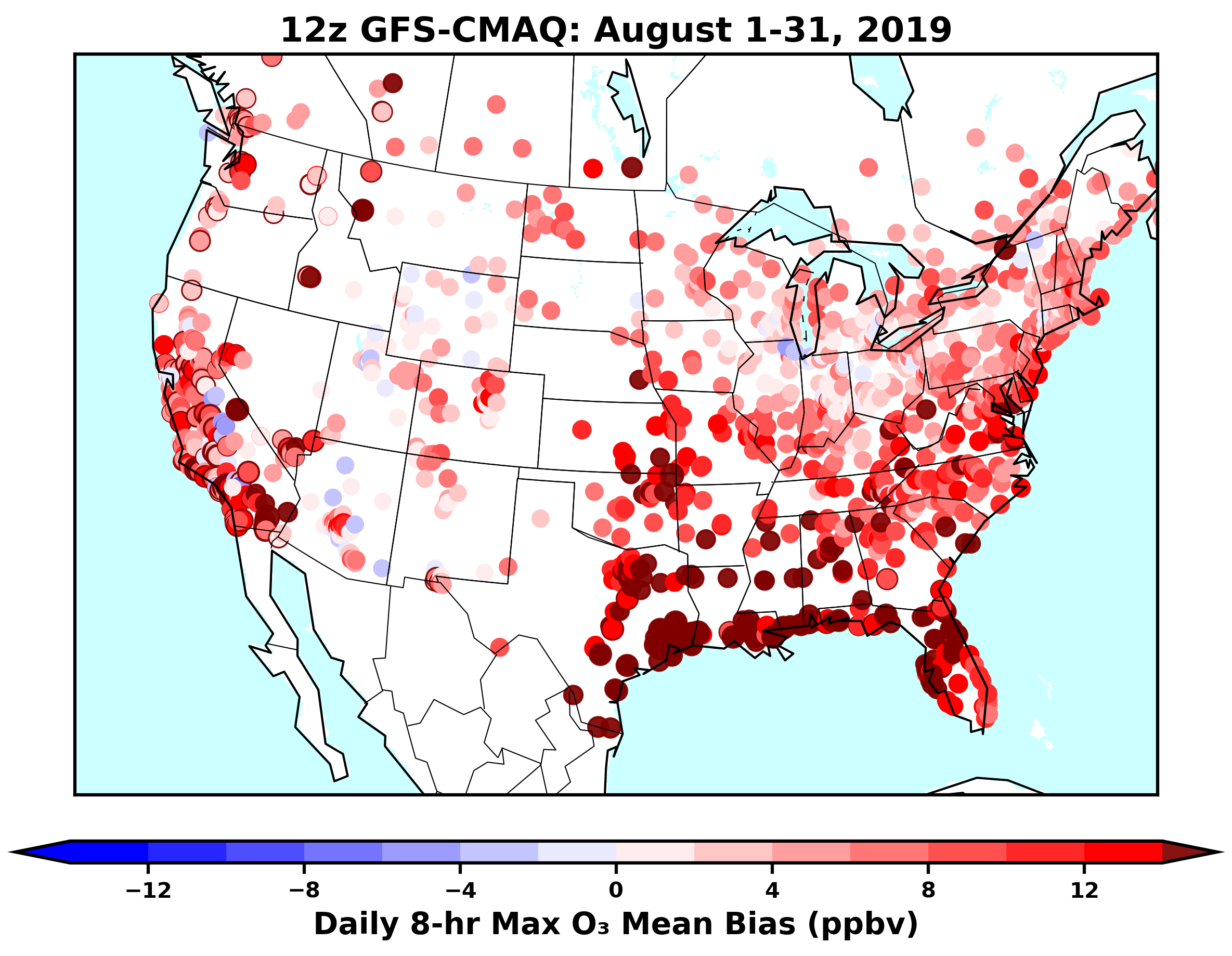 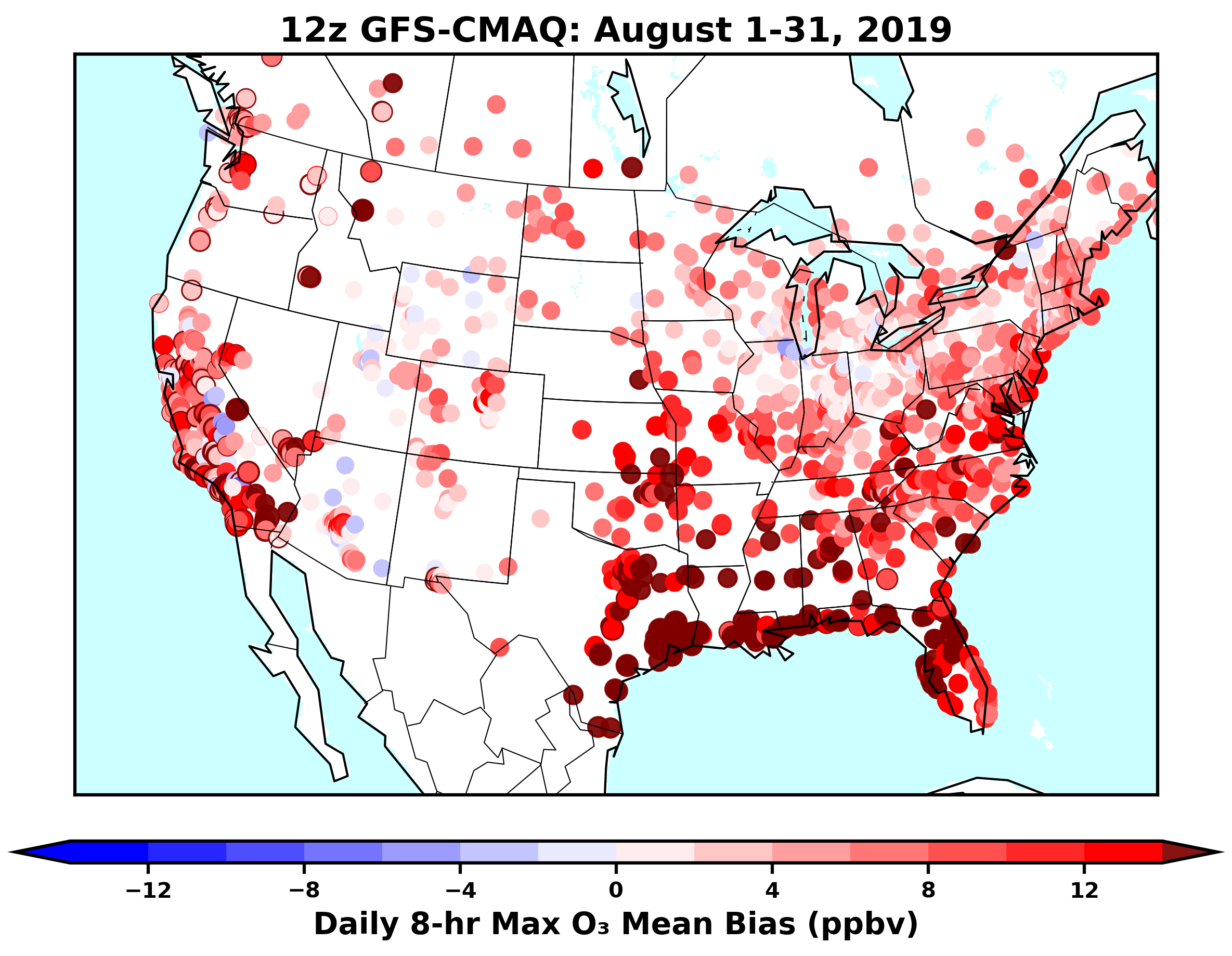 FV3GFS  driven
NAM driven
Both models over predict Ozone, for FV3-CMAQ in SE and Mid-Atlantic slightly larger over prediction
Jianping Huang, EMC
Benjamin Yang, PSU
[Speaker Notes: over prediction but for FV3 in SE and Mid-atlantic slightly larger overprediction]
1 hr daily max PM2.5  August 2019 Monthly Average Bias
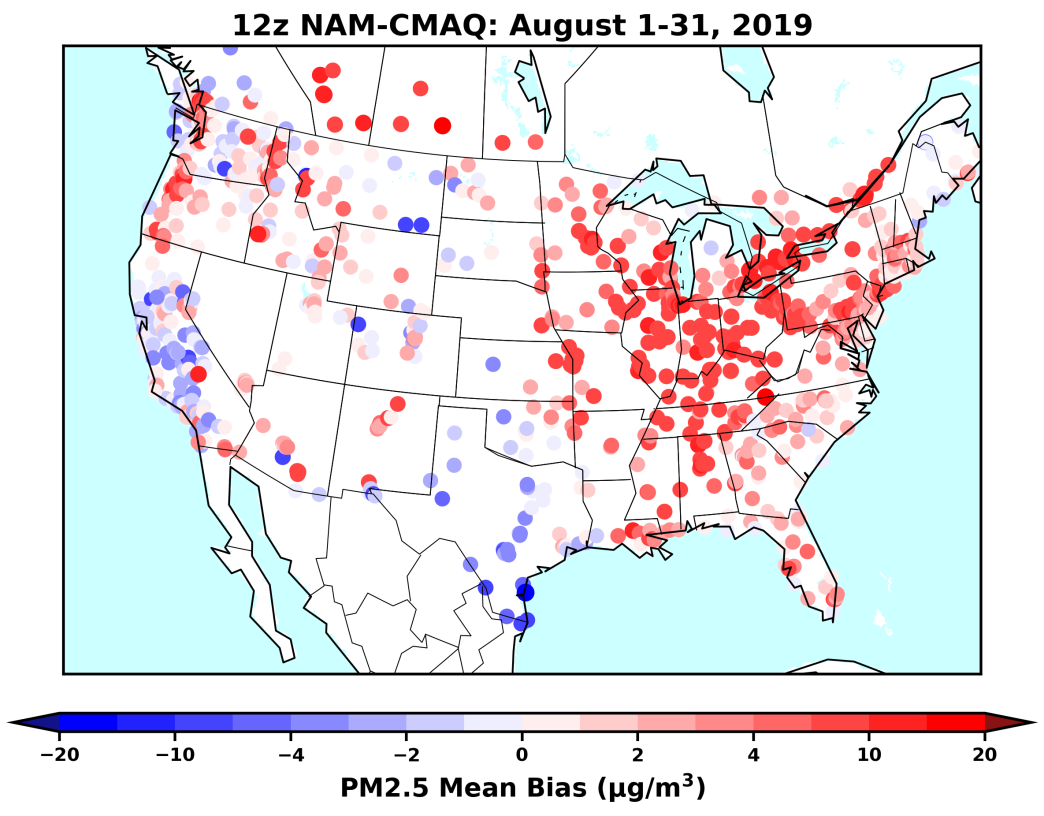 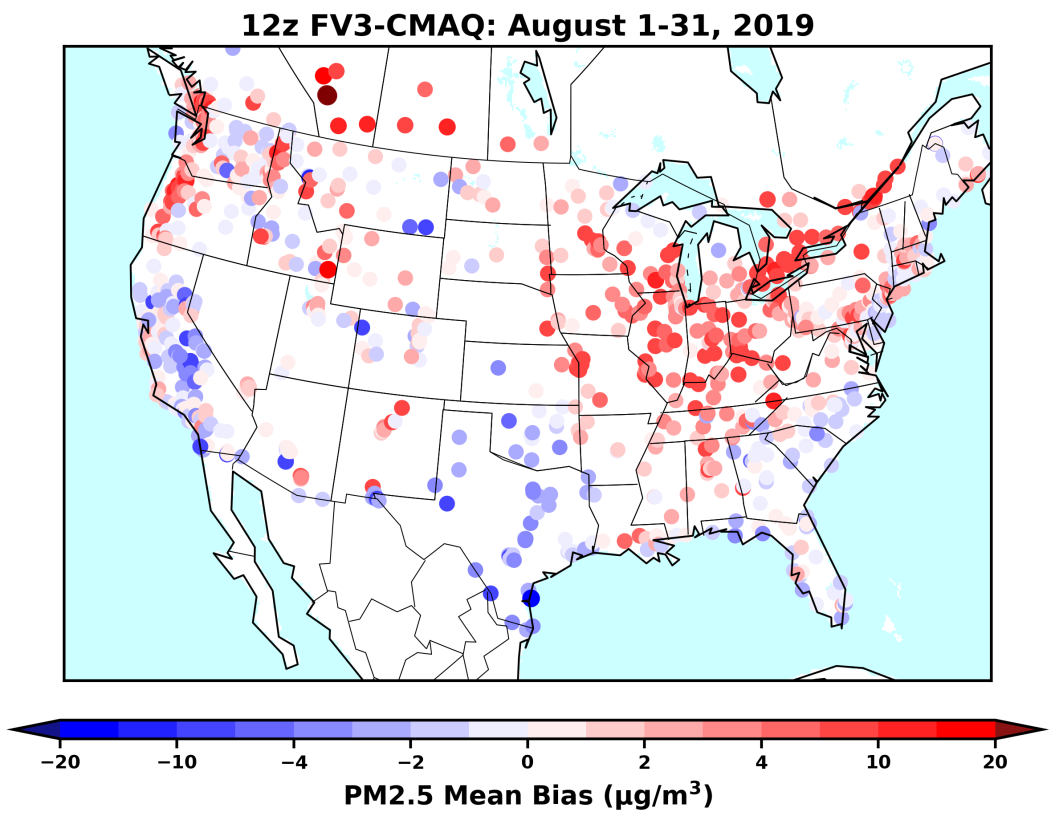 Both models over predict  PM over north
FV3-CMAQ: under prediction over south
Jianping Huang, EMC
Benjamin Yang, PSU
Global Biomass Burning Emissions Product eXtended (GBBEPx)
Currently also testing a new fire emissions scheme with FV3GFS-CMAQ
GBBEPx calculates biomass burning emissions from wildfires using the Fire Radiative Power (FRP) derived from satellites.
Uses observations from MODIS, VIIRS and Geostationary satellites like GOES
Developed by NOAA, NESDIS and scientist from NASA and South Dakota State University
Currently testing 2 configurations in near real time and a retrospective run from last year’s Camp fire event in California
We also participated in this year multiagency Fire Influence on Regional to Global Environments and Air Quality (FIREX-AQ) field campaign and will be using the data to evaluate our system
Case study
GBBEPx Mean Fire Radiative Power
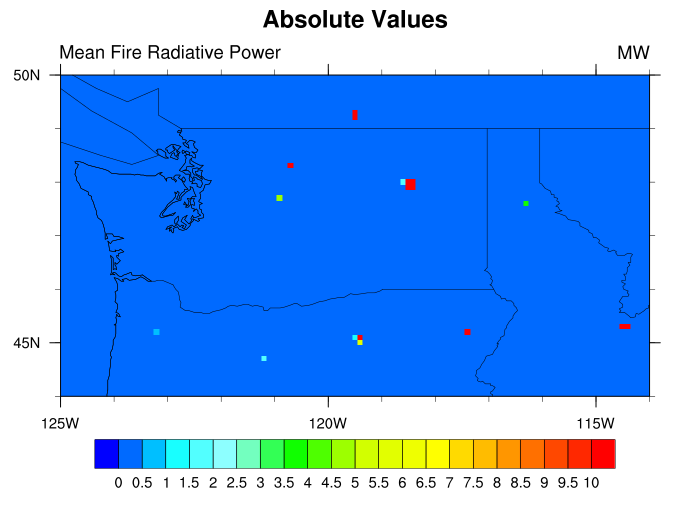 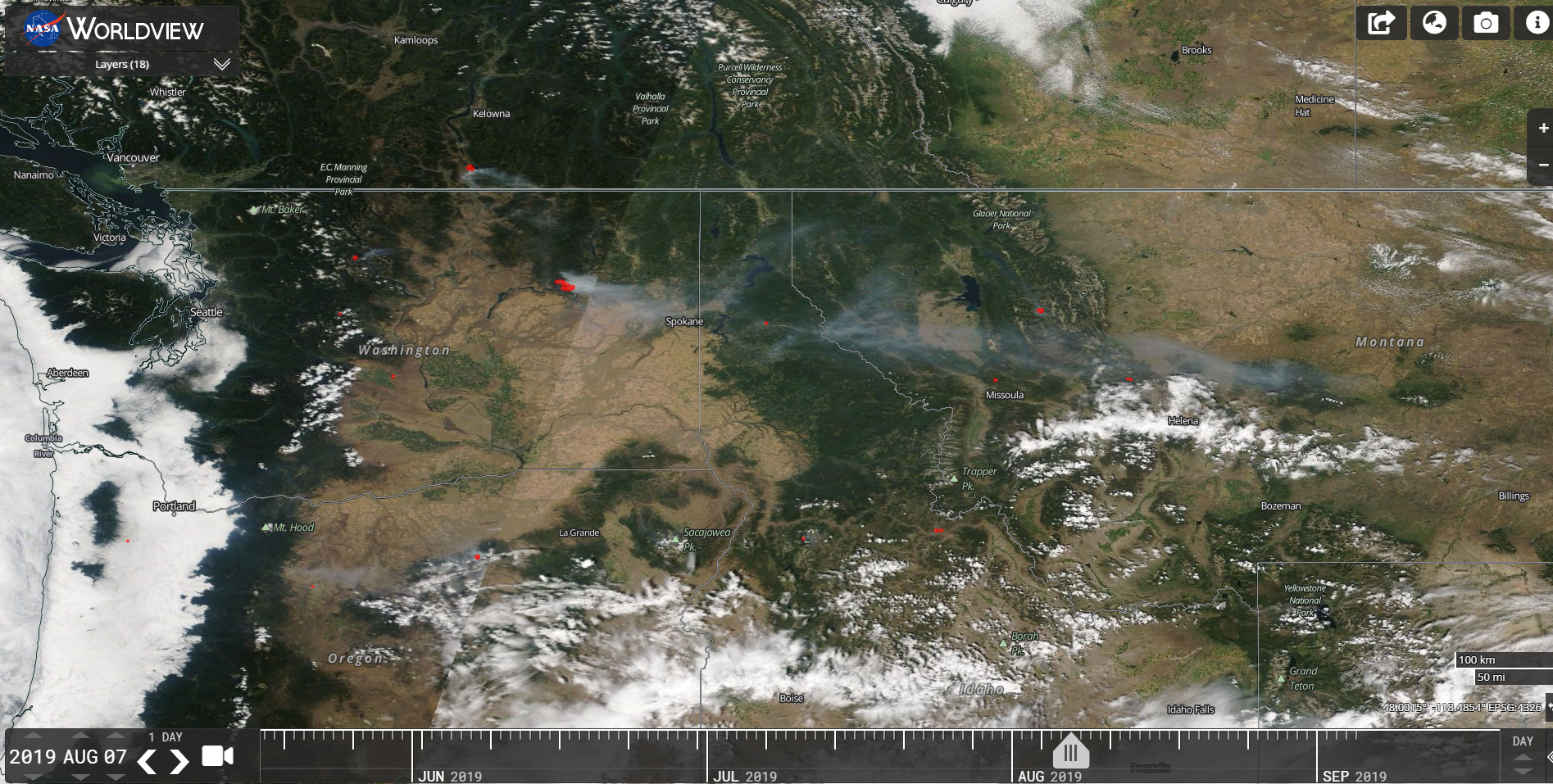 Williams Flat Fire
August 7, 2019
Williams Flat Fire
August 7, 2019
Image credit: NASA
Suomi NPP satellite natural-color image using the VIIRS (Visible Infrared Imaging Radiometer Suite)
CMAQ-AIRNOW PM2.5 Evaluation - Region 10
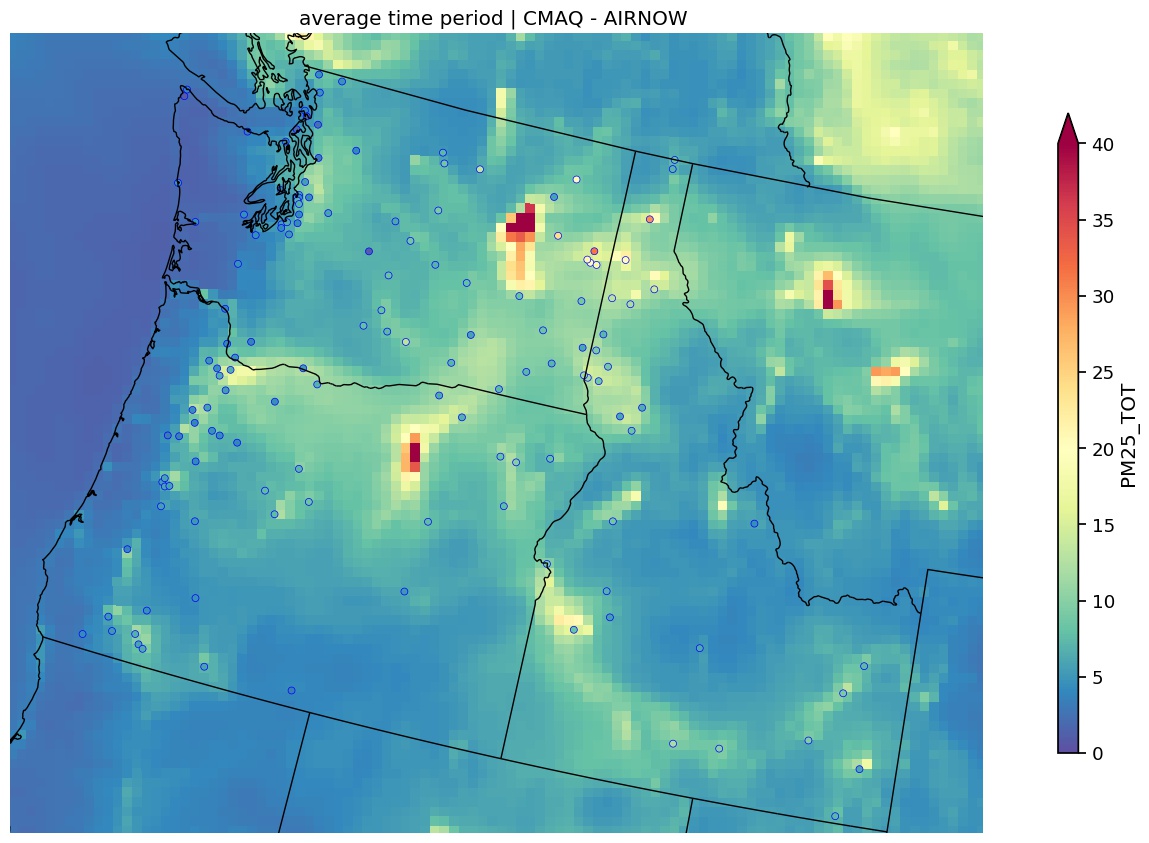 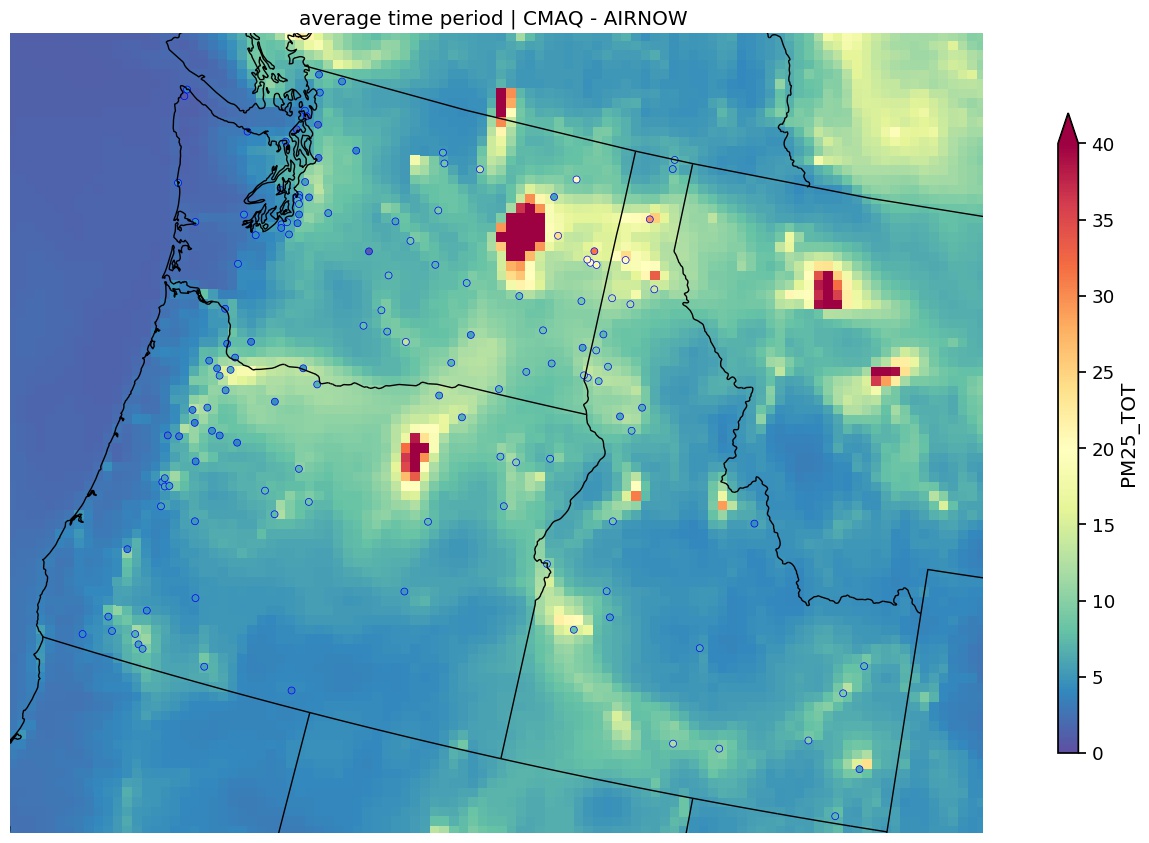 Exp#2
Exp#4
Average of 24-hr forecasts for 2019-08-06_13 to 2019-08-08_12
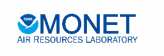 ARL AQ team, Experimental product
NAM vs FV3 fire cases
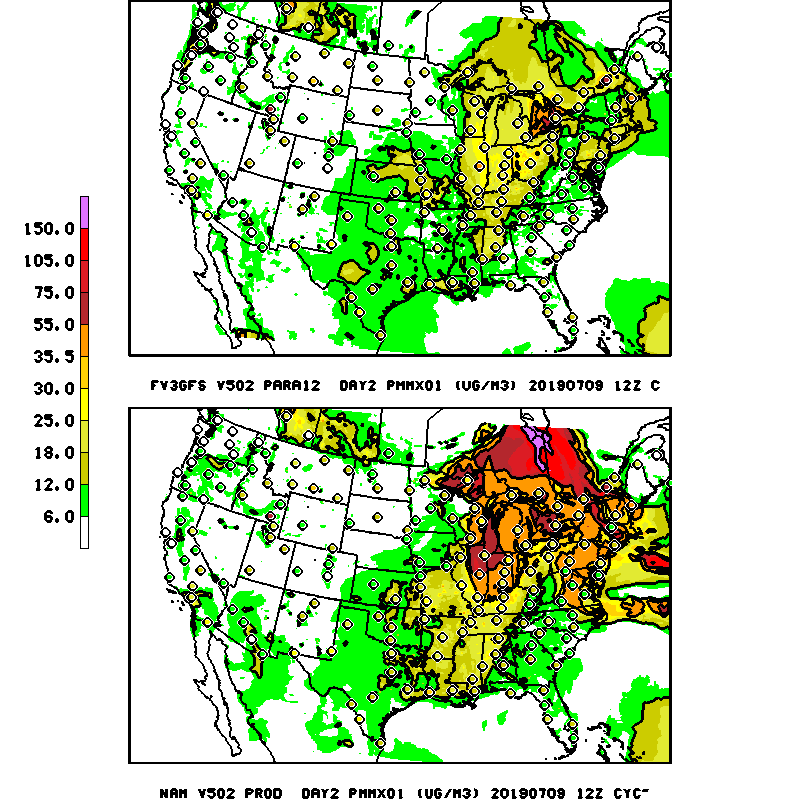 - Para12 GBx run performs best  especially during fire events- FV3 runs under predict over SE away from fires
Probabilistic forecast
In collaboration with partners from NOAA Earth System Research Laboratory probabilistic forecast for Ozone and PM2.5 is being developed
The probabilities are calculated from a climatology first guess of previous CMAQ predictions and computed analogs from AirNOW observation sites around the nation. 
The following are examples for Ozone > 50 ppbv and Ozone > 70 ppbv respectively
Ozone > 50 ppbv
AirNow stations
CMAQ guidance
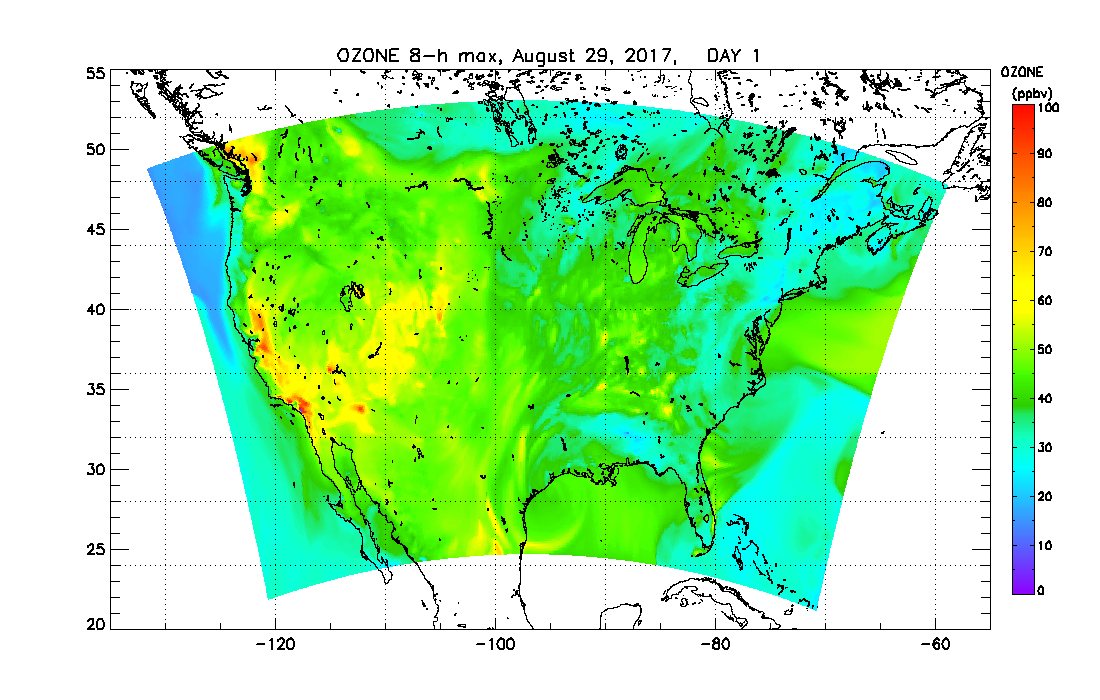 Probability
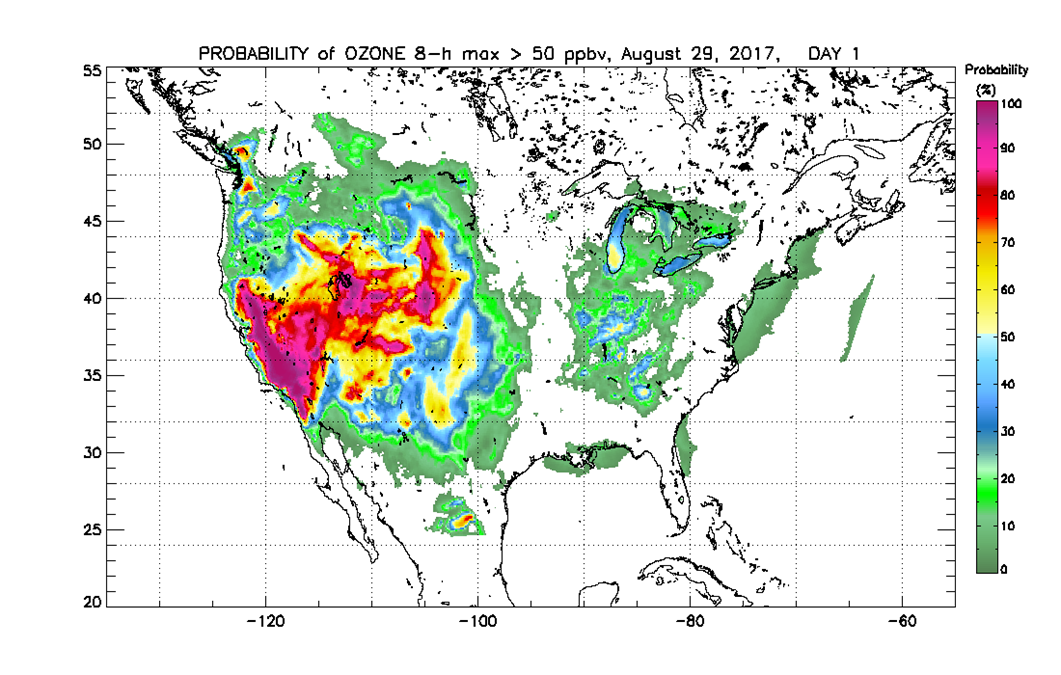 James Wilczak & Irina Djalalova, ESRL
Experimental product
Ozone > 70 ppbv
AirNow stations
CMAQ guidance
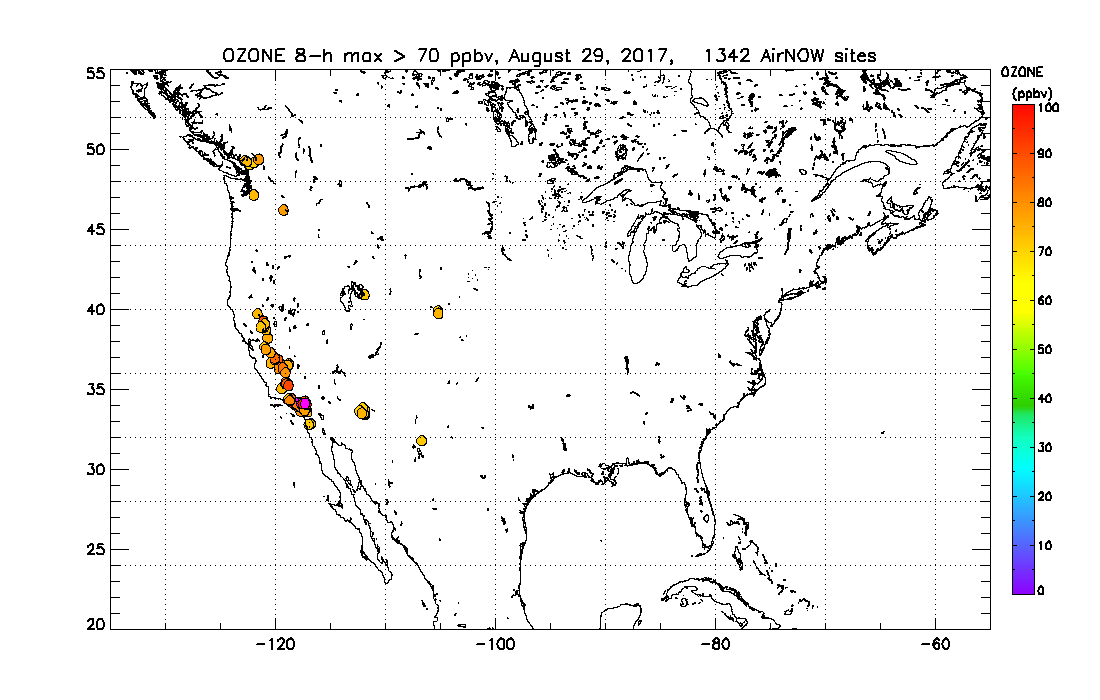 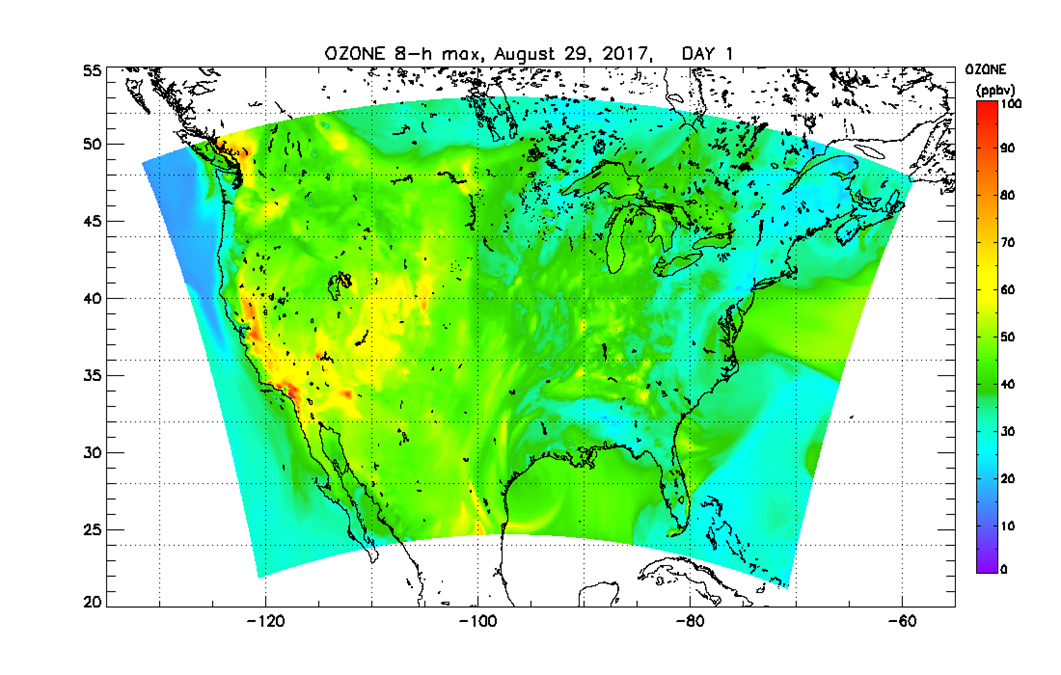 probability
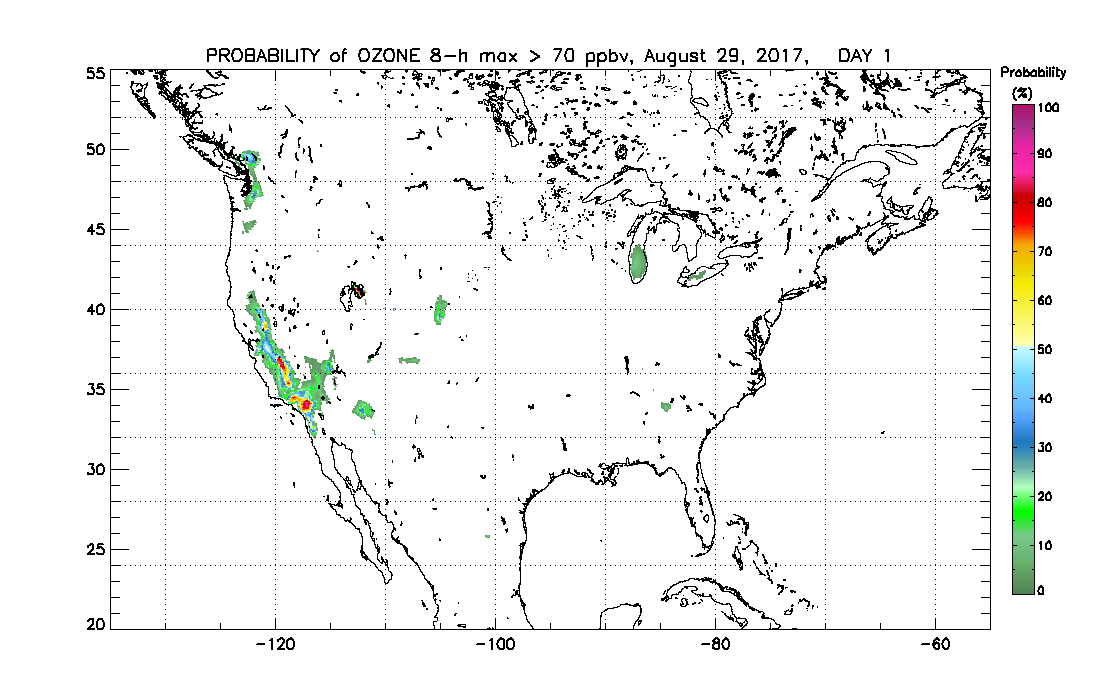 James Wilczak & Irina Djalalova, ESRL
Experimental product
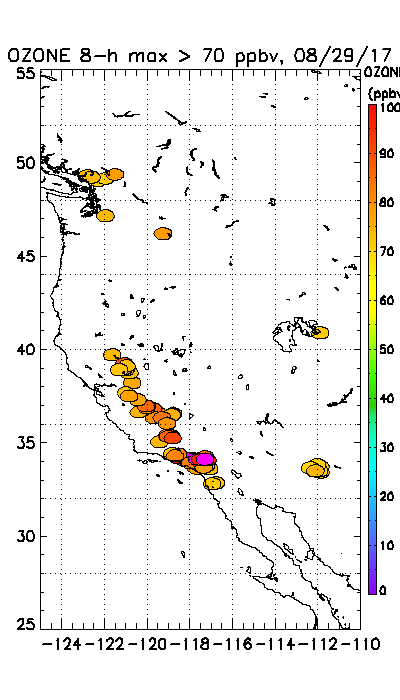 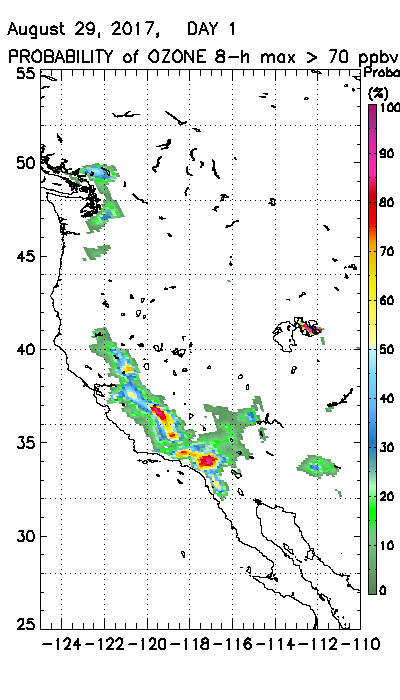 Summary
We provide real time hourly predictions of ozone, particulate matter, smoke and dust to the nation
Our work relies on a strategic partnership with the Environmental Protection Agency (EPA) and state and local air quality forecasters.
Our products are freely available online (airquality.weather.gov, others)

December 18 implementation:
New bias-corrected ozone predictions
Updated fine particulate matter (PM2.5) bias correction 
Updated anthropogenic emissions from NEI2014v2
Updated Alaska and Hawaii domain CMAQ code to the same version used for CONUS

Work in progress:
Future improvements will include coupling of CMAQ with FV3GFS, extension to 72 hour predictions and new fire emissions processing
Thank you for your attention

Questions?Contact me @ jose.tirado-delgado@noaa.gov
Acknowledgments:  AQF implementation team members
Special thanks to new and previous NOAA and EPA team members who contributed to the system development 
NOAA/NWS/STI	Dorothy Koch		         STI modeling program lead
NWS/OD                 Cynthia Jones      	                                         Data Communications
NWS/OSTI/MDL 	David Miller, Dave Ruth    	         Dev. Verification, NDGD Product Development				
NWS/STI	Jose Tirado-Delgado	         Program Support
NESDIS/NCDC	Alan Hall		         Product Archiving
NWS/NCEP
Ivanka Stajner, Jeff McQueen, Jianping Huang, Ho-Chun Huang 	        AQF model interface development, testing, & integration	 
Jun Wang, Li Pan, *Sarah Lu 		        Global dust aerosol and  feedback testing 
*Brad Ferrier, *Eric Rogers, 	                                        NAM  coordination	
*Hui-Ya Chuang, Perry Shafran, Boi Voung
Geoff Manikin			         Smoke and dust product testing and integration
Rebecca Cosgrove, Steven Earle, Chris Magee	         NCO transition and systems testing
Mike Bodner, Andrew Orrison	  	         HPC coordination and AQF webdrawer
ESRL/PSD
Jim Wilczak, Irina, Djalalova, Dave Allerud,                                   bias correction development
NOAA/OAR/ARL
Pius Lee, Daniel Tong, Youhua Tang 	          CMAQ development, adaptation of AQ simulations for AQF
Barry Baker, Patrick Campbell		
Ariel Stein		          HYSPLIT adaptations
NESDIS/STAR   Shobha Kondragunta              	         Smoke and dust verification product development
NESDIS/OSDPD     Liqun Ma	                                         Production of smoke and dust verification products
EPA/OAQPS  partners:
Chet Wayland, Phil Dickerson, Brad Johns, John White              AIRNow development, coordination with NAQFC
* Guest Contributors
28